Smile
by Kauri 2
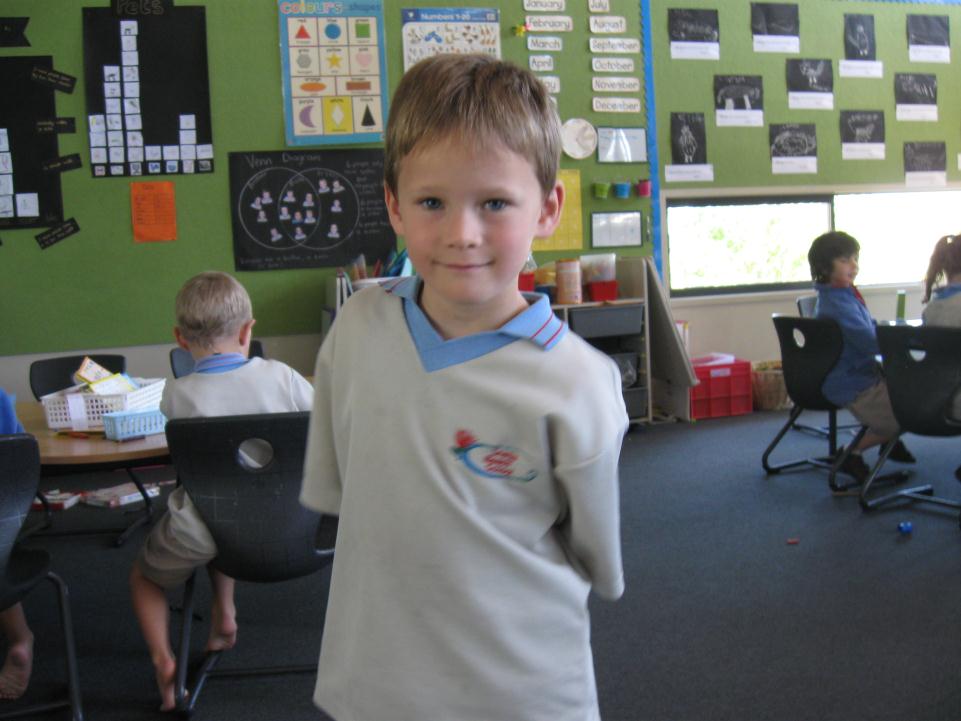 CLICK!
“Smile,” said Conor
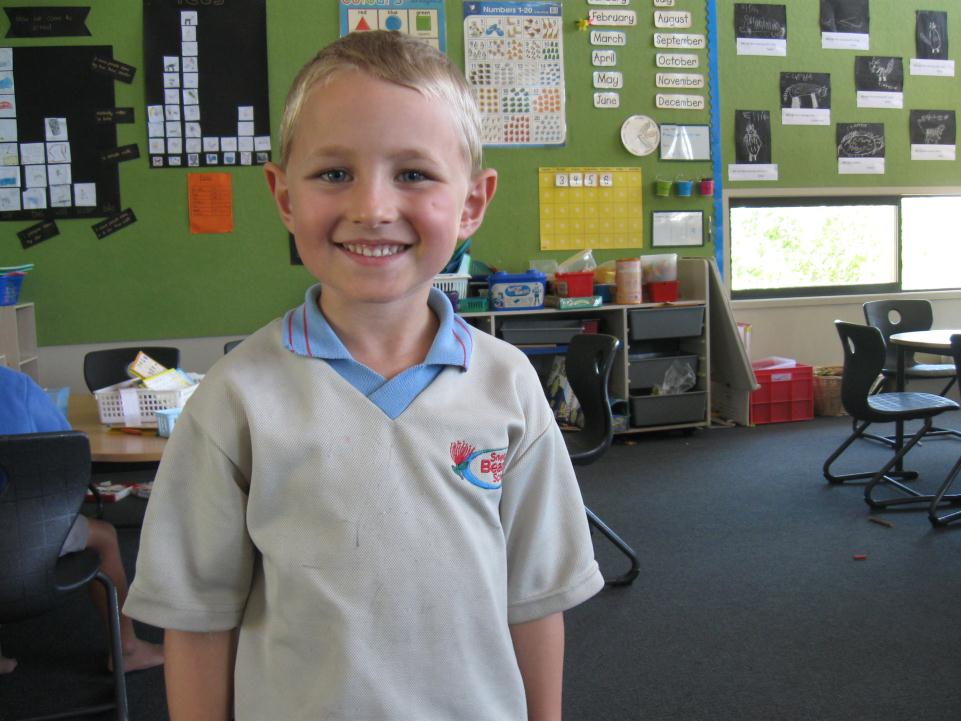 CLICK!
“Smile,” said Ephriam
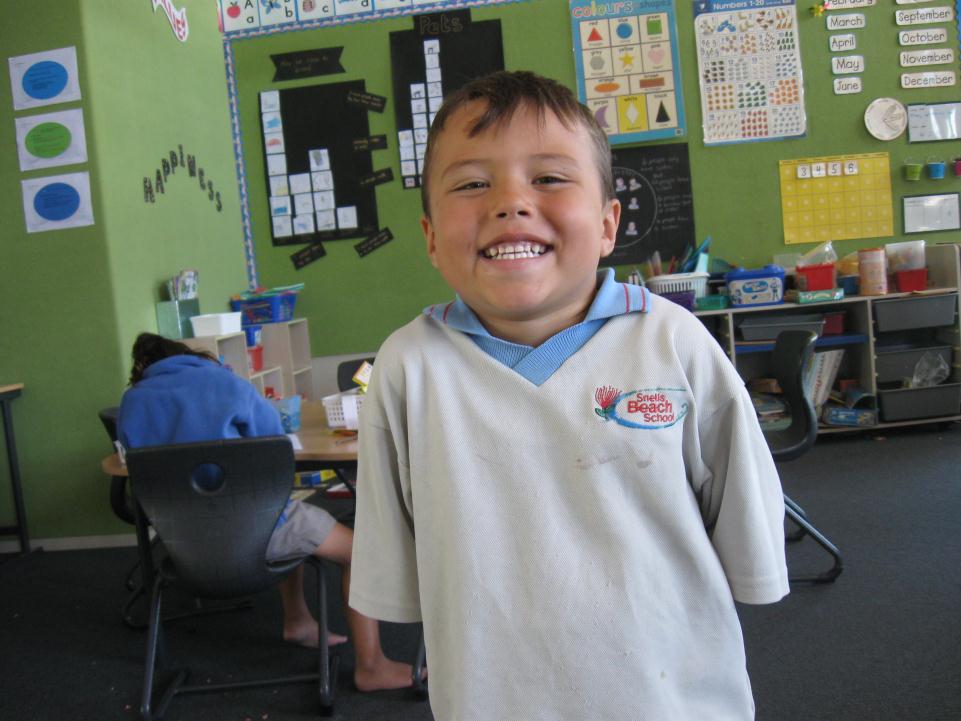 CLICK!
“Smile,” said Conor
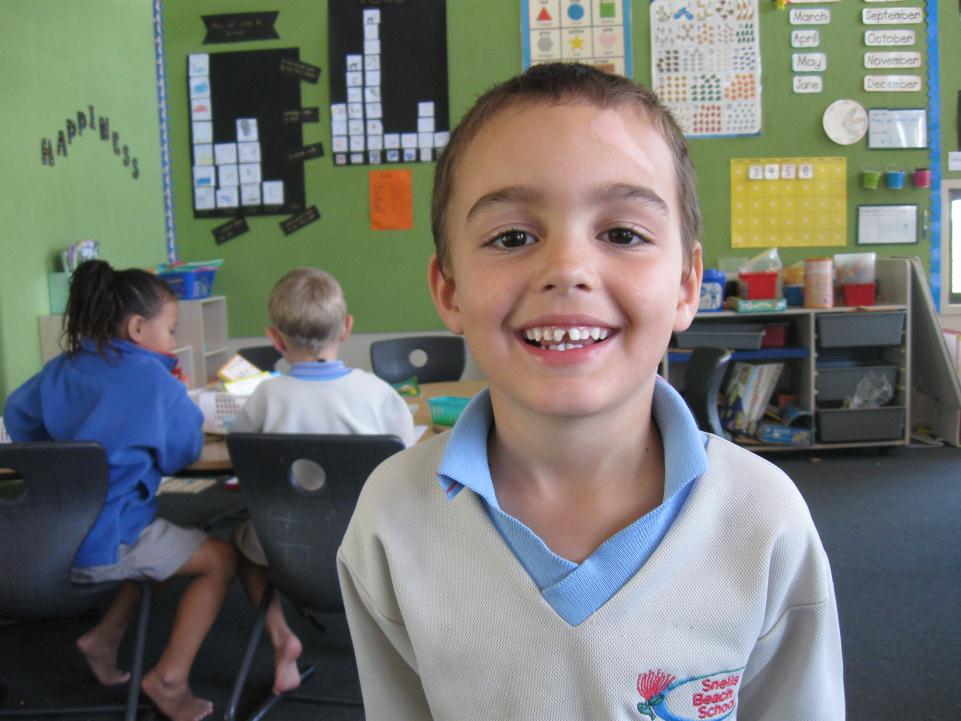 CLICK!
“Smile,” said Elliot
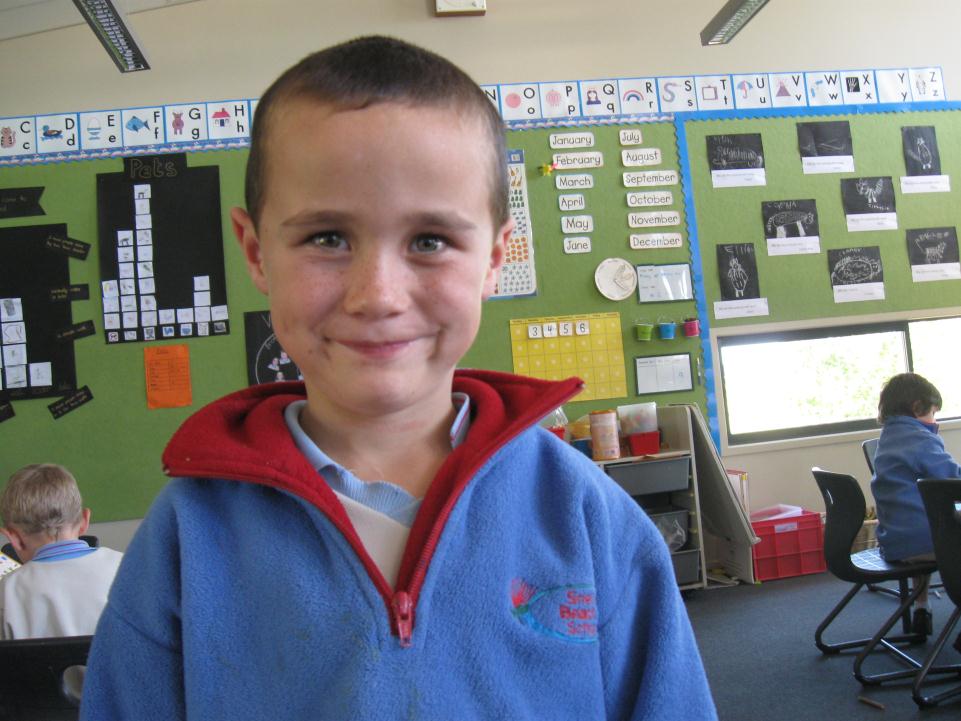 CLICK!
“Smile,” said Cody
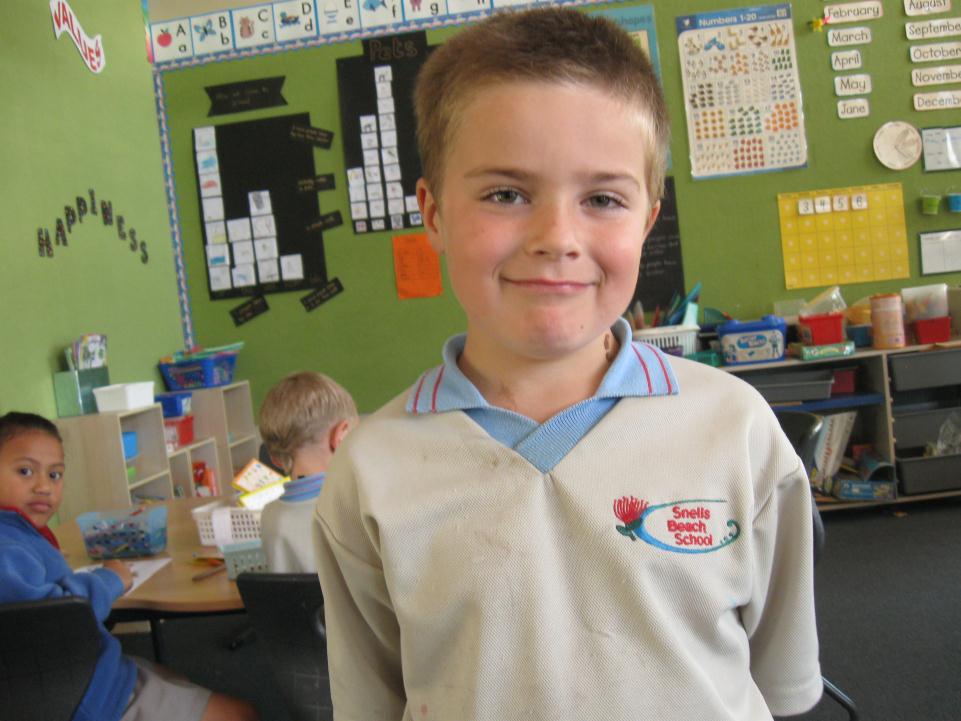 CLICK!
“Smile,” said Niko
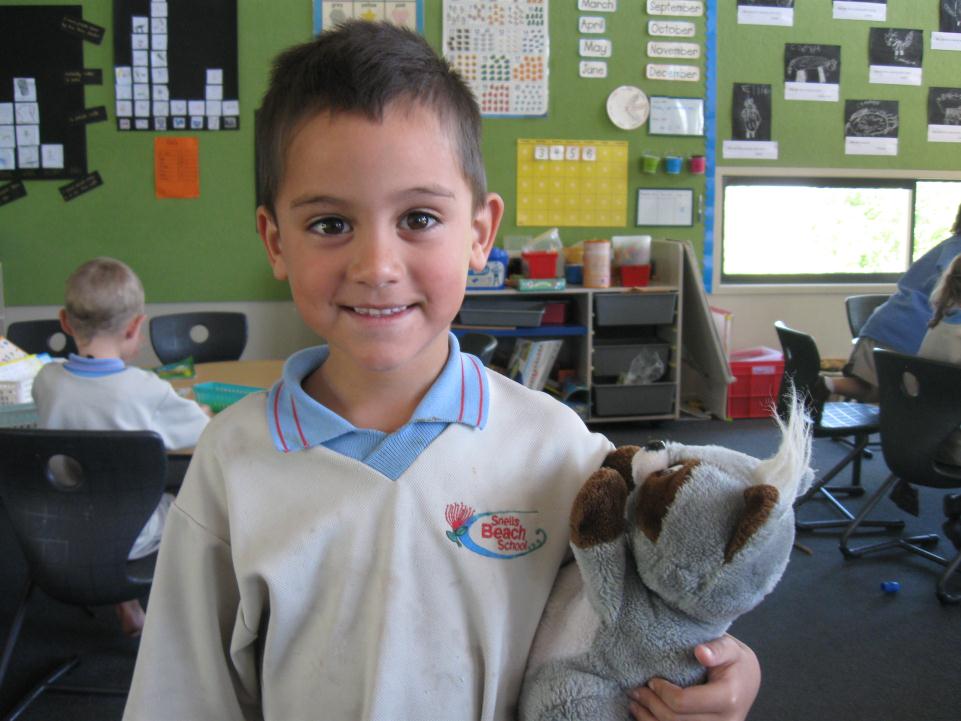 CLICK!
“Smile,” said Connor
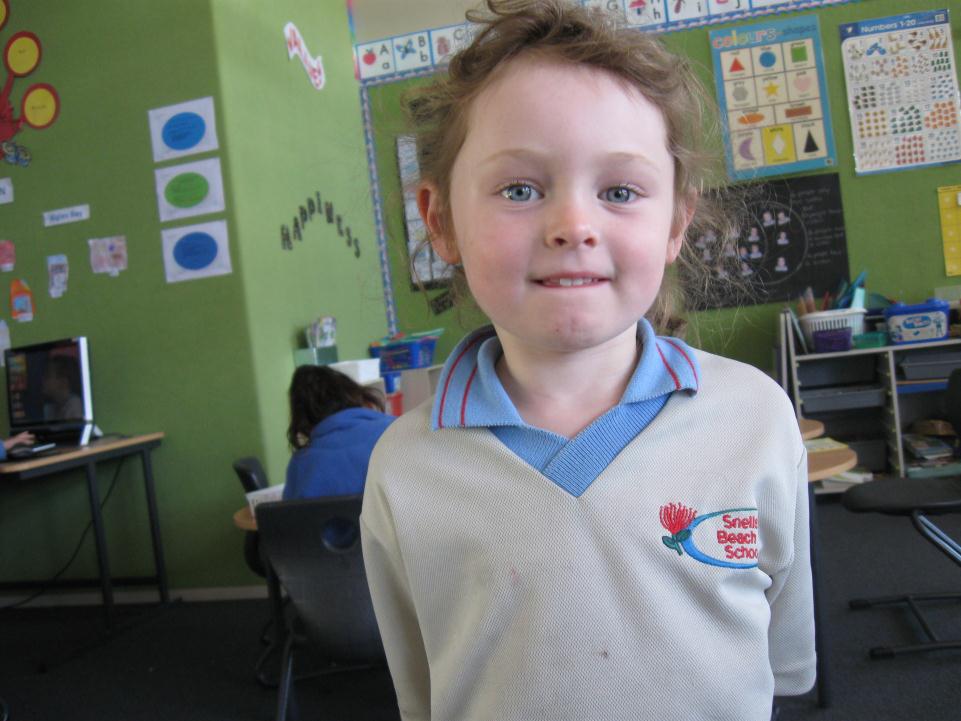 CLICK!
“Smile,” said Joseph
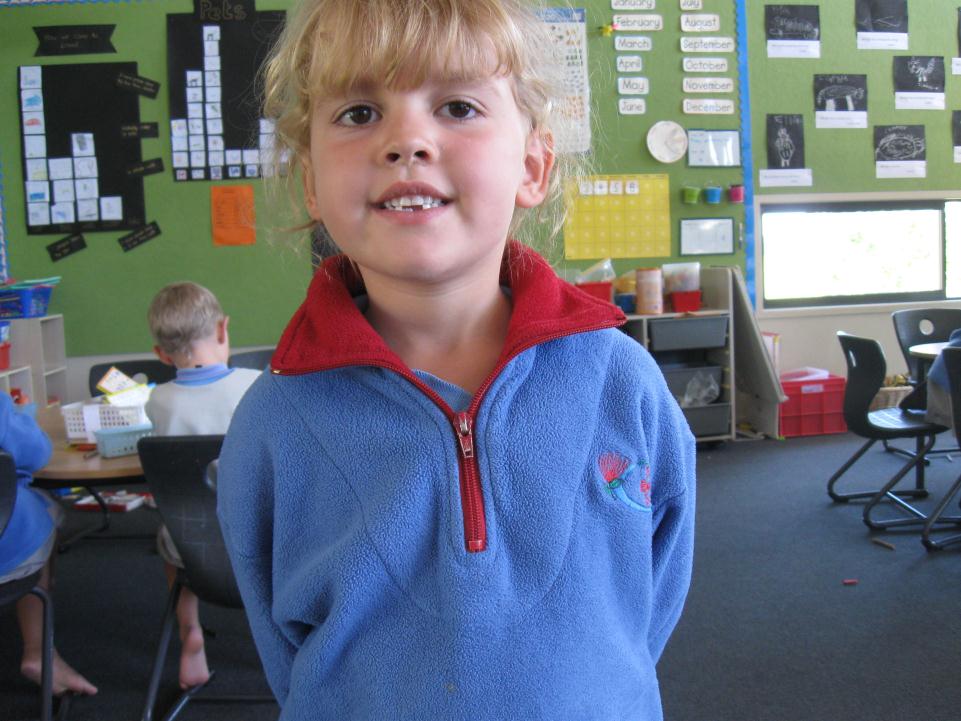 CLICK!
“Smile,” said Bella
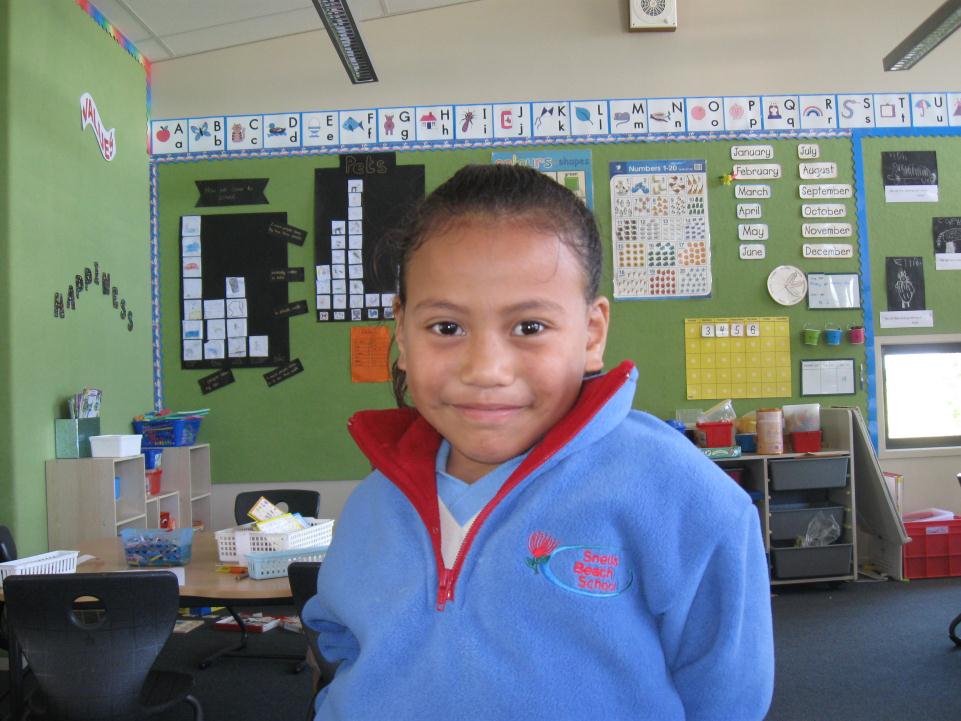 CLICK!
“Smile,” said Olivia
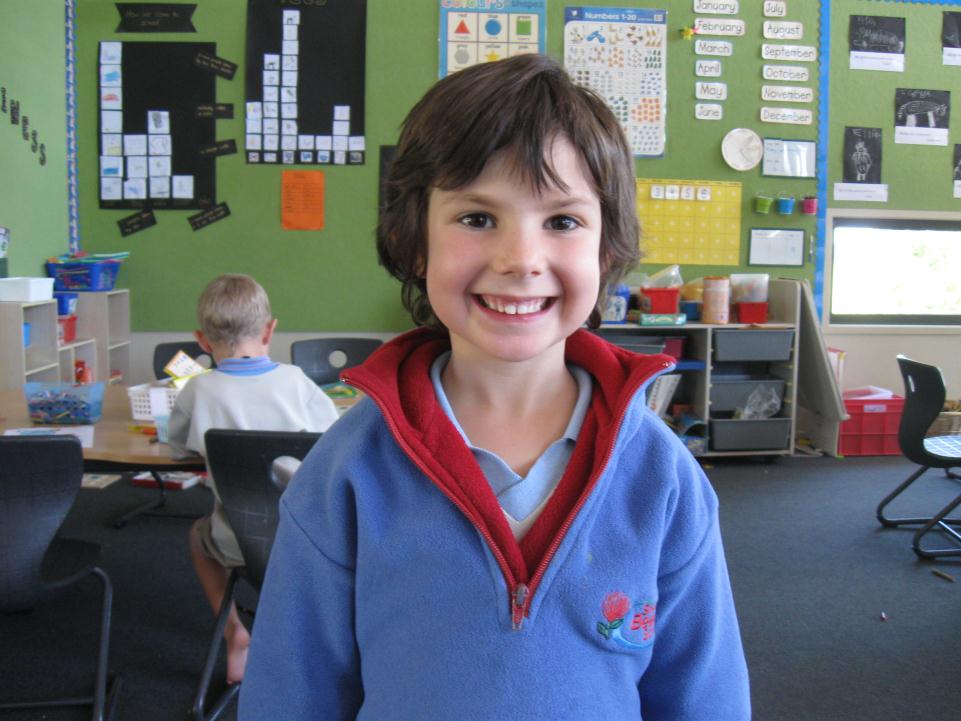 CLICK!
“Smile,” said Seila
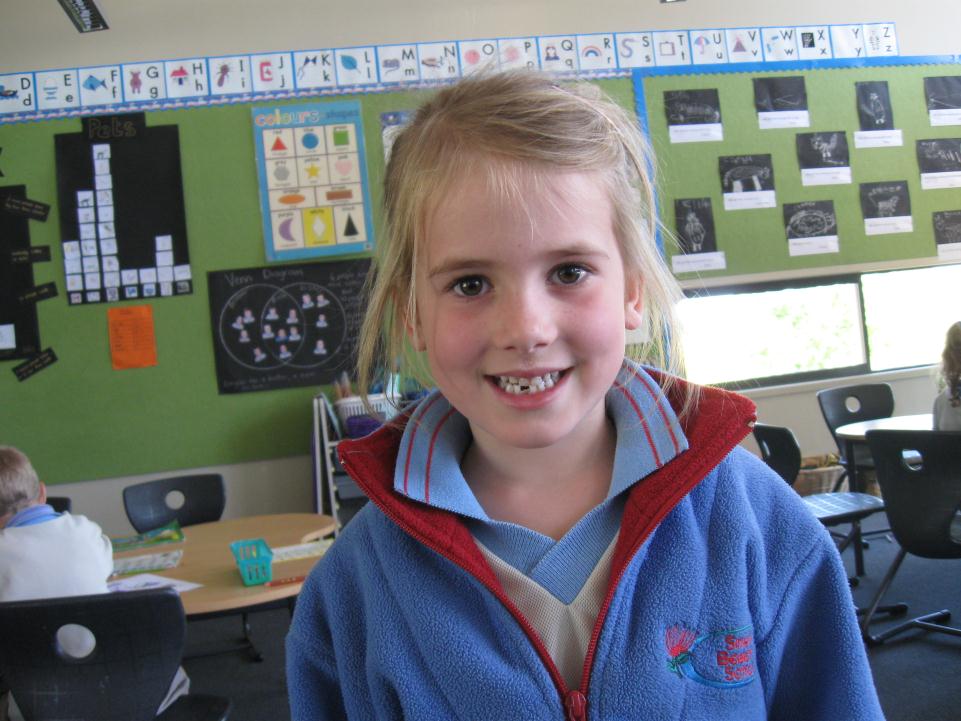 CLICK!
“Smile,” said Caelyn
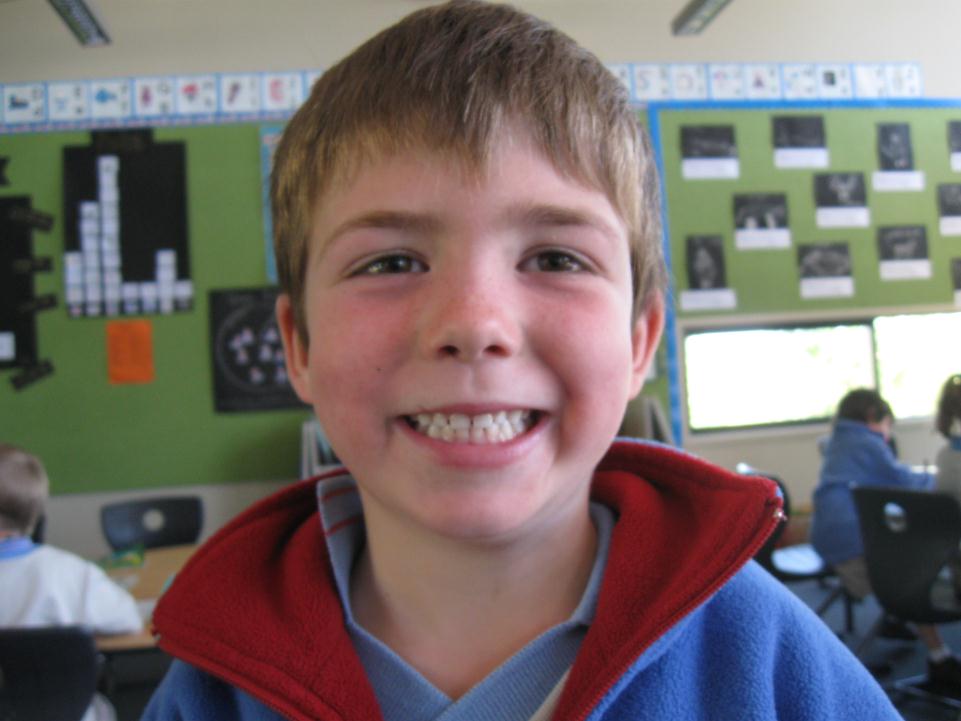 CLICK!
“Smile,” said Ella